The Witch Craze
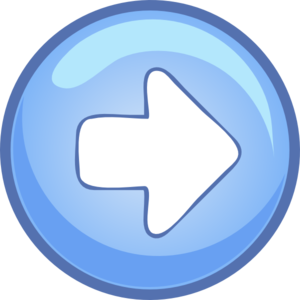 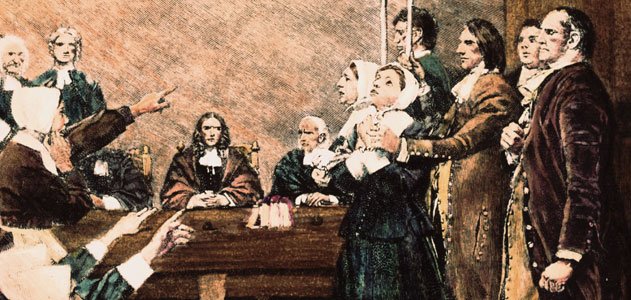 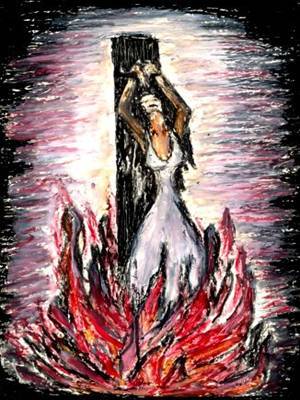 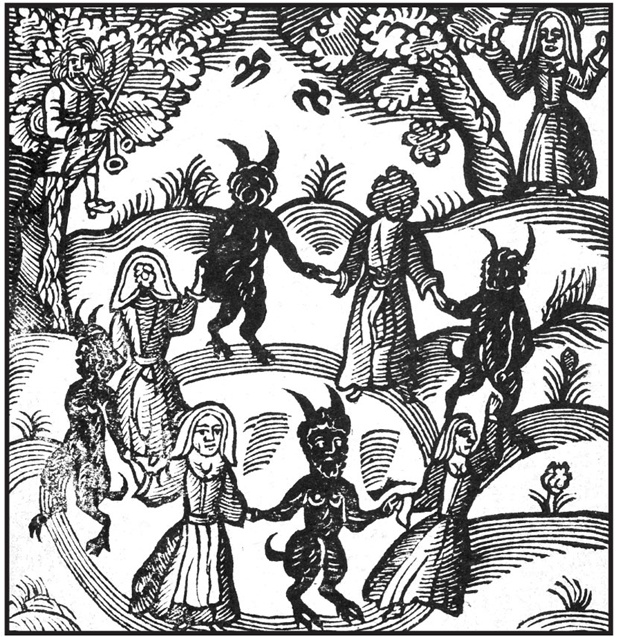 Navigation and action buttons
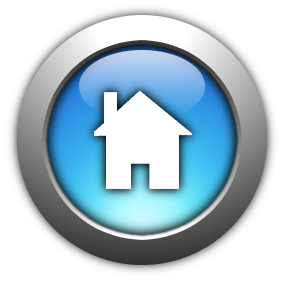 Click to return to the main menu.
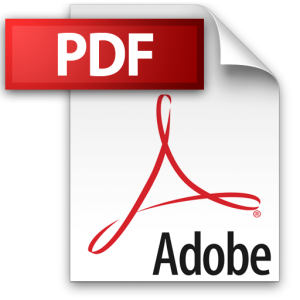 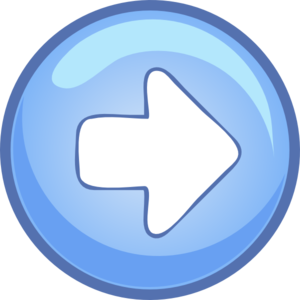 Click this symbol on pages to ensure you follow the correct navigation path of the PowerPoint.
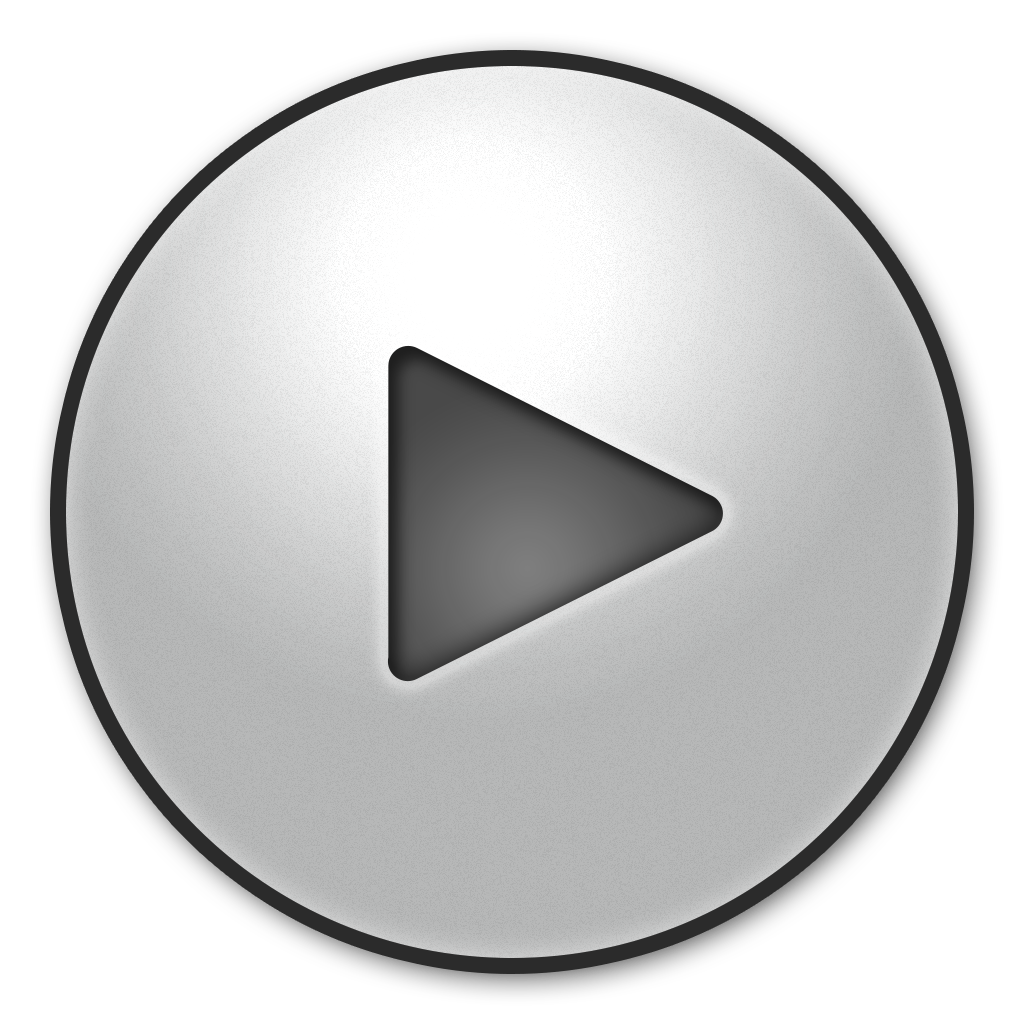 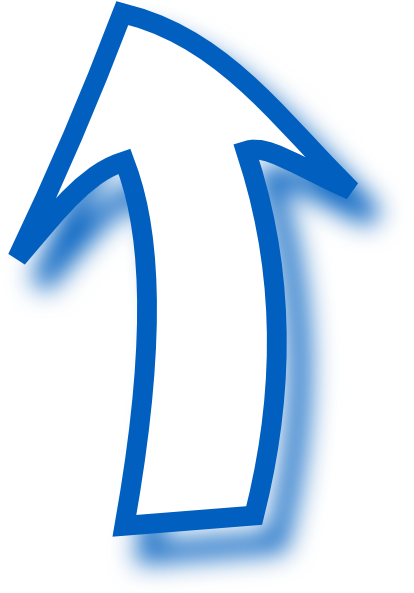 Click this symbol on pages to connect to external YouTube videos.
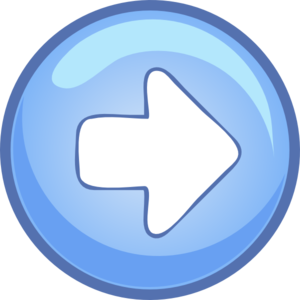 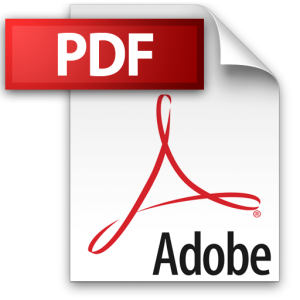 Click this PDF symbol ( now ) to access the supporting student resources, PowerPoint  and worksheets.
Click on each image to find out more.
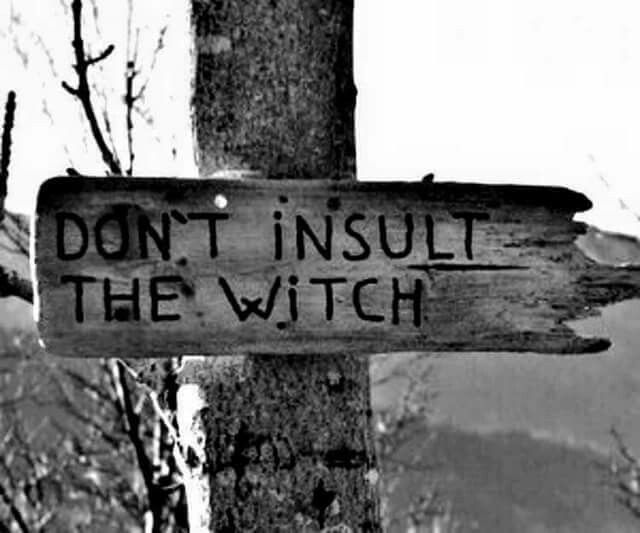 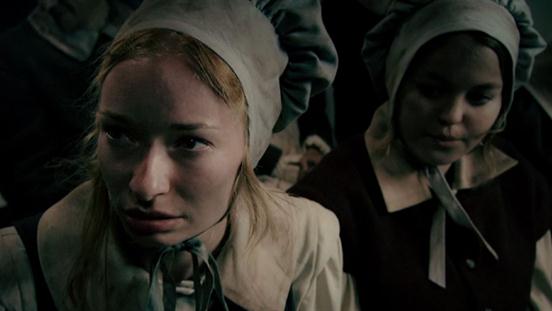 HOW TO SPOT A WITCH
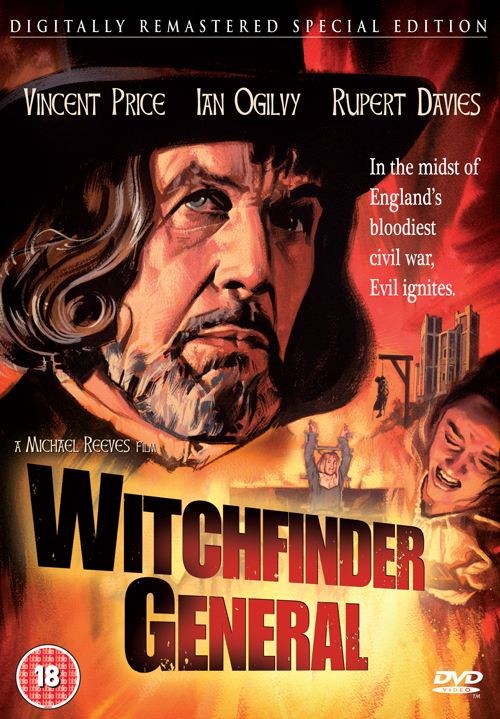 WHY WOMEN ACCUSED
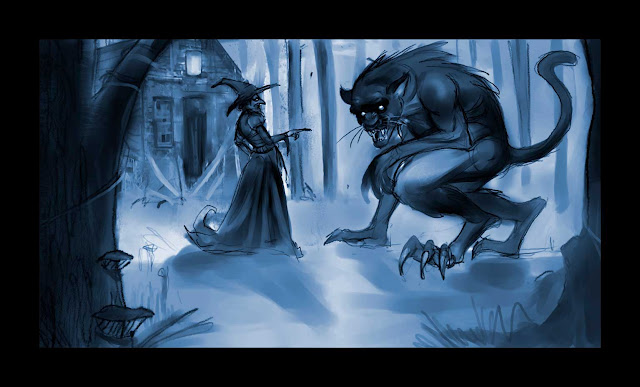 WITCHFINDERS
PENDLE WITCHES
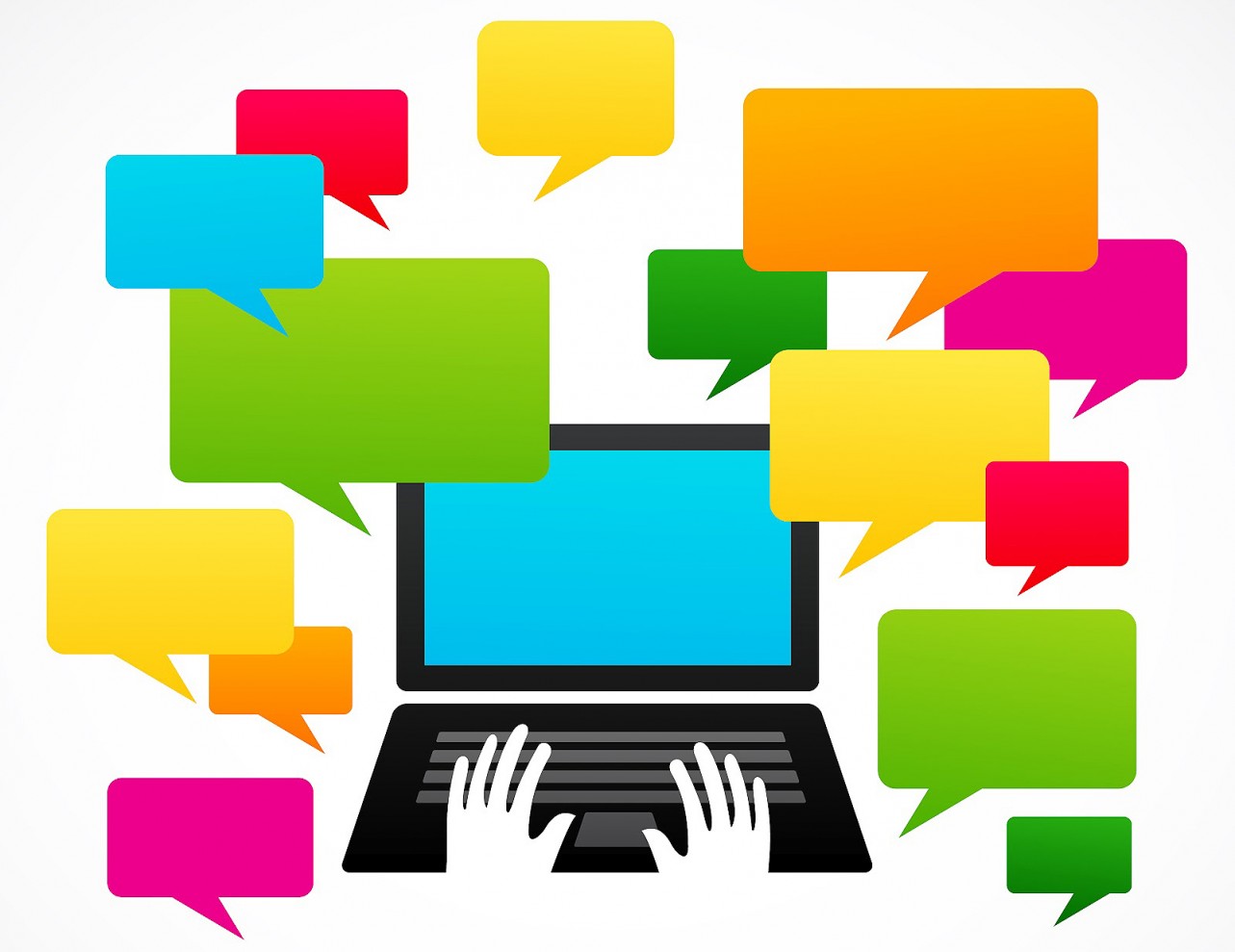 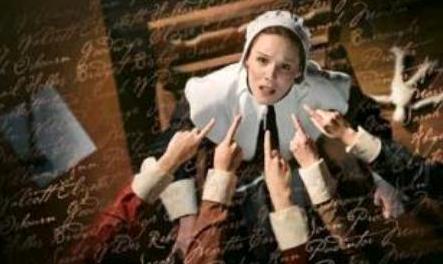 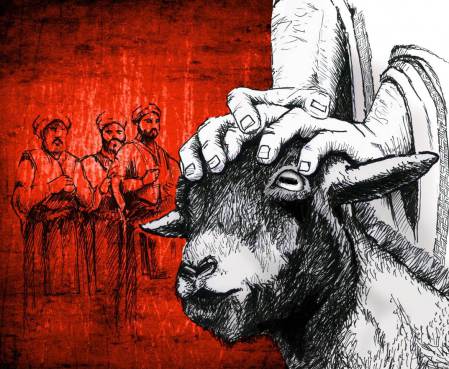 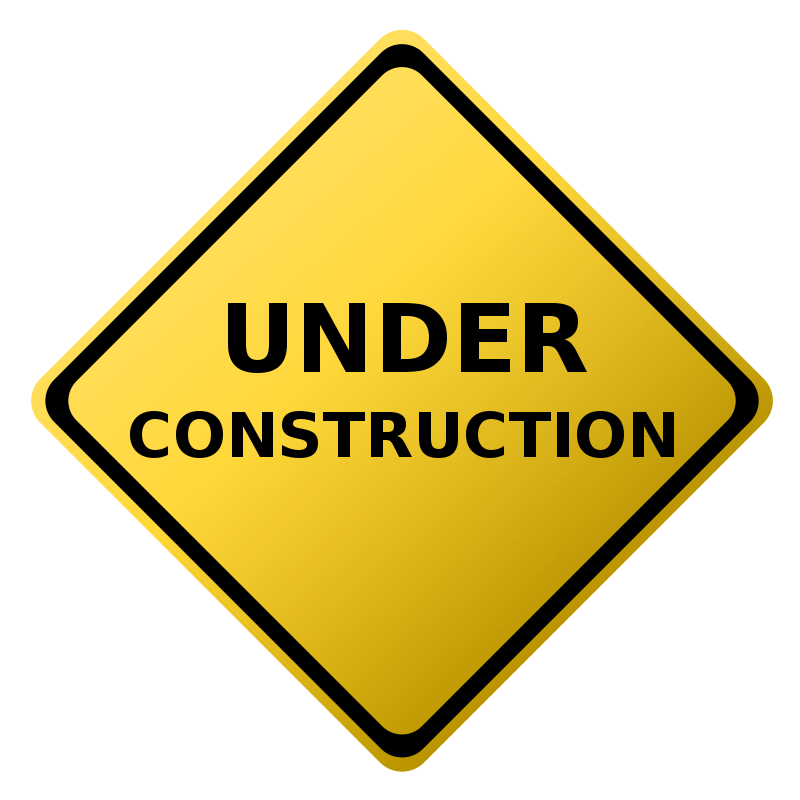 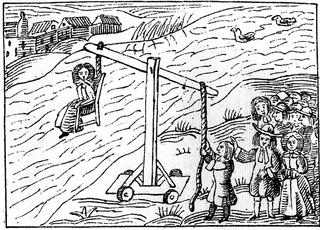 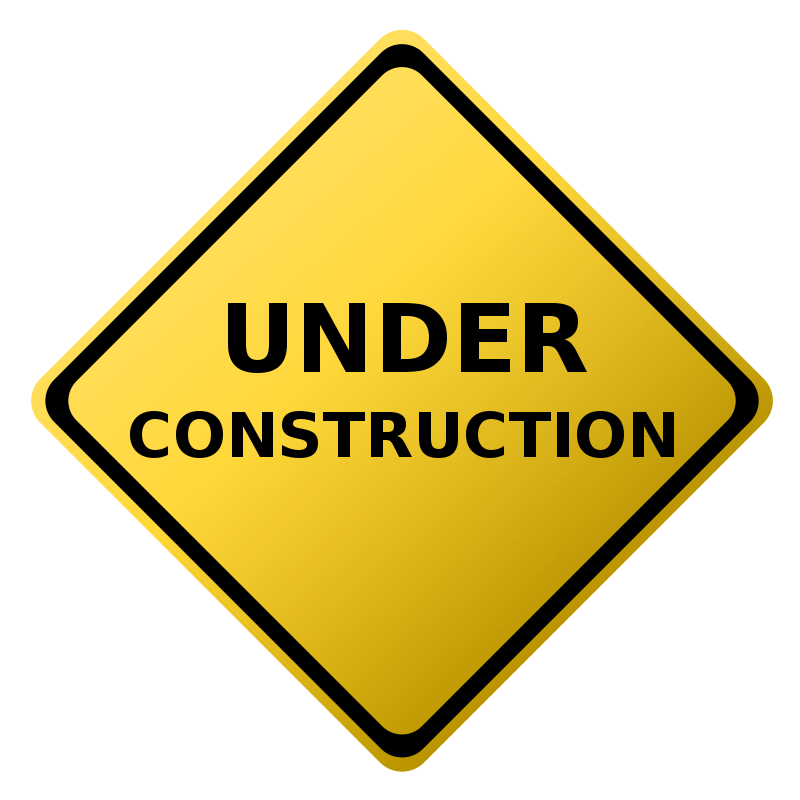 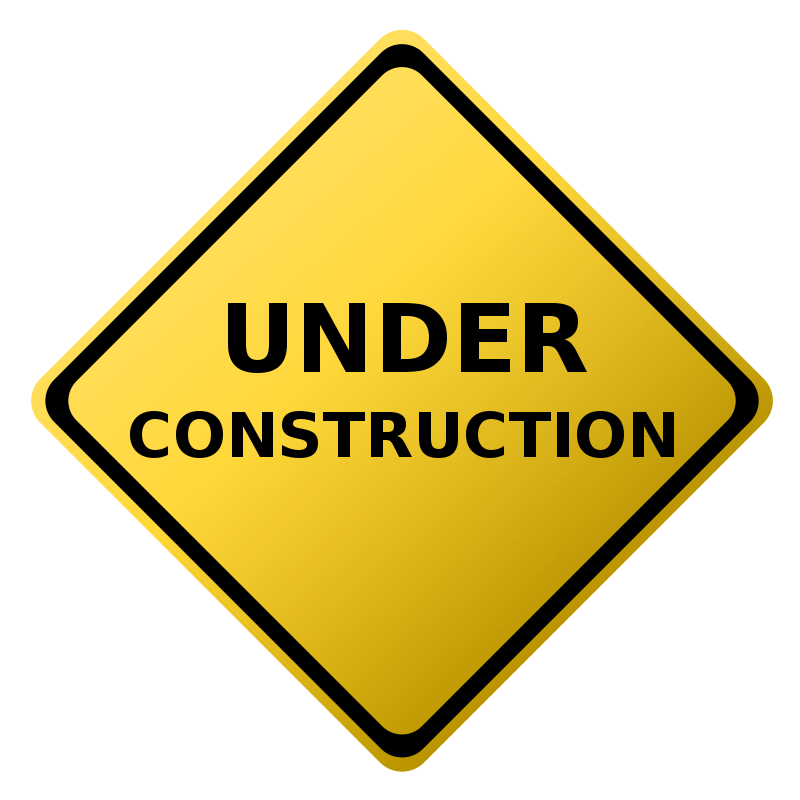 SALEM WITCH TRIALS
PUNISHMENTS
LINKS
SCAPEGOATS
Why Were Women Accused ?
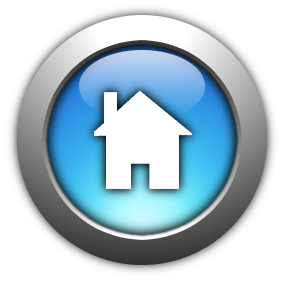 1
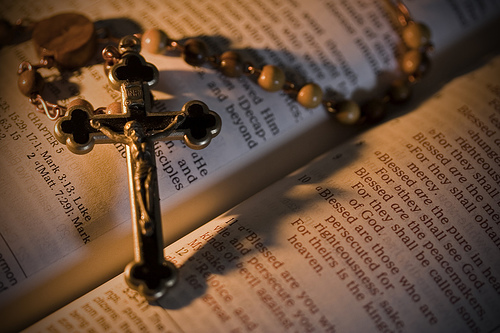 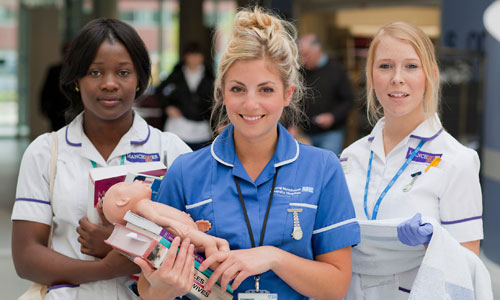 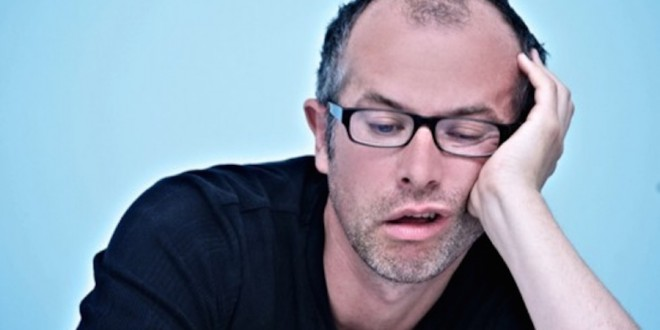 2
8
7
3
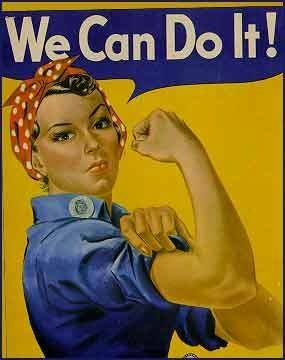 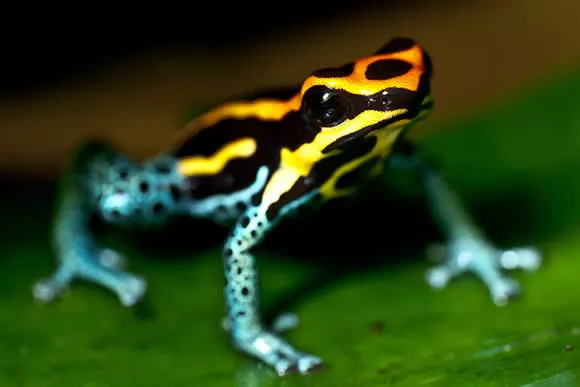 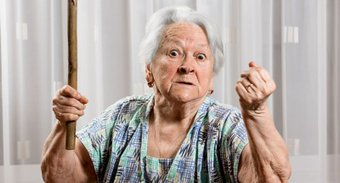 CANNOT
6
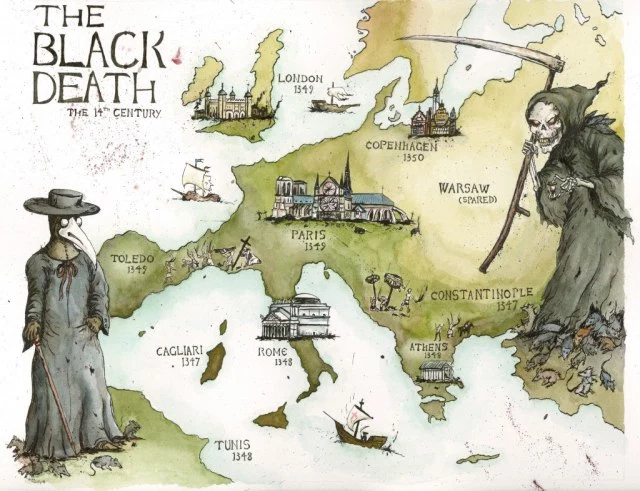 10
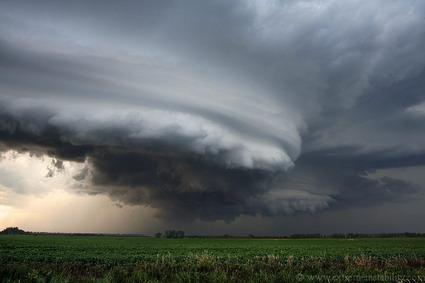 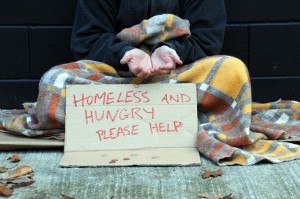 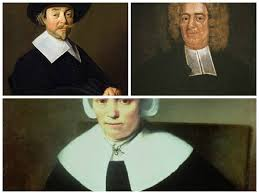 5
4
9
The Pendle WITCHES
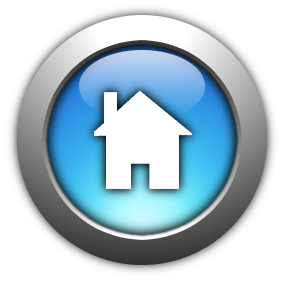 Go back to menu …
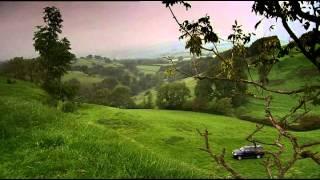 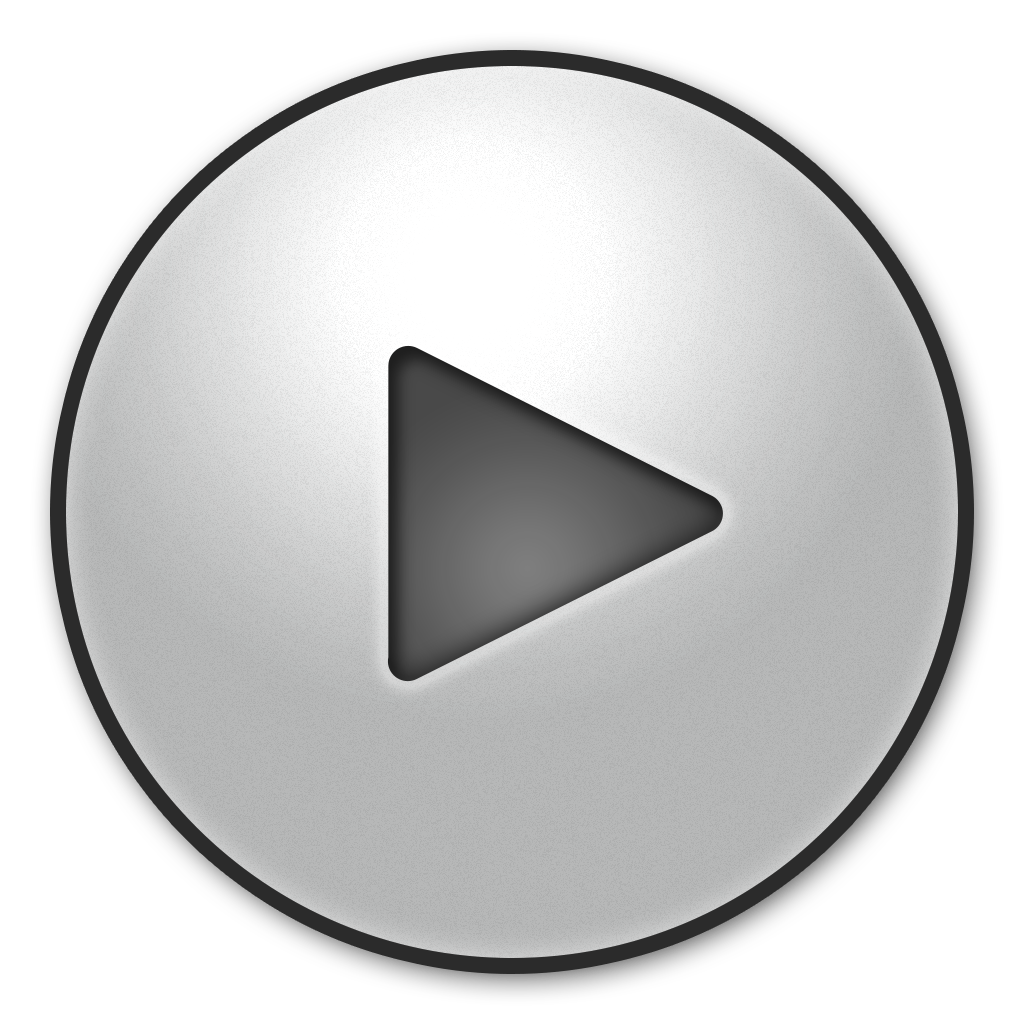 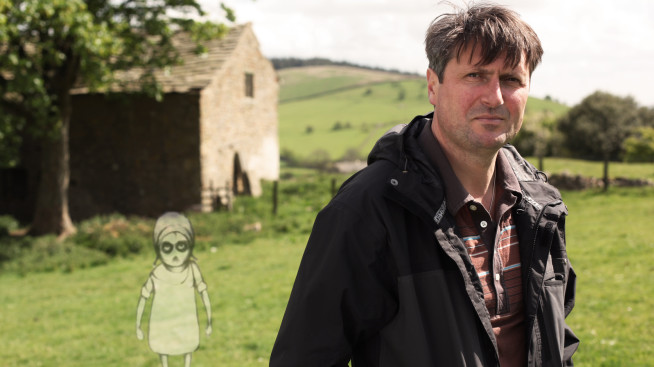 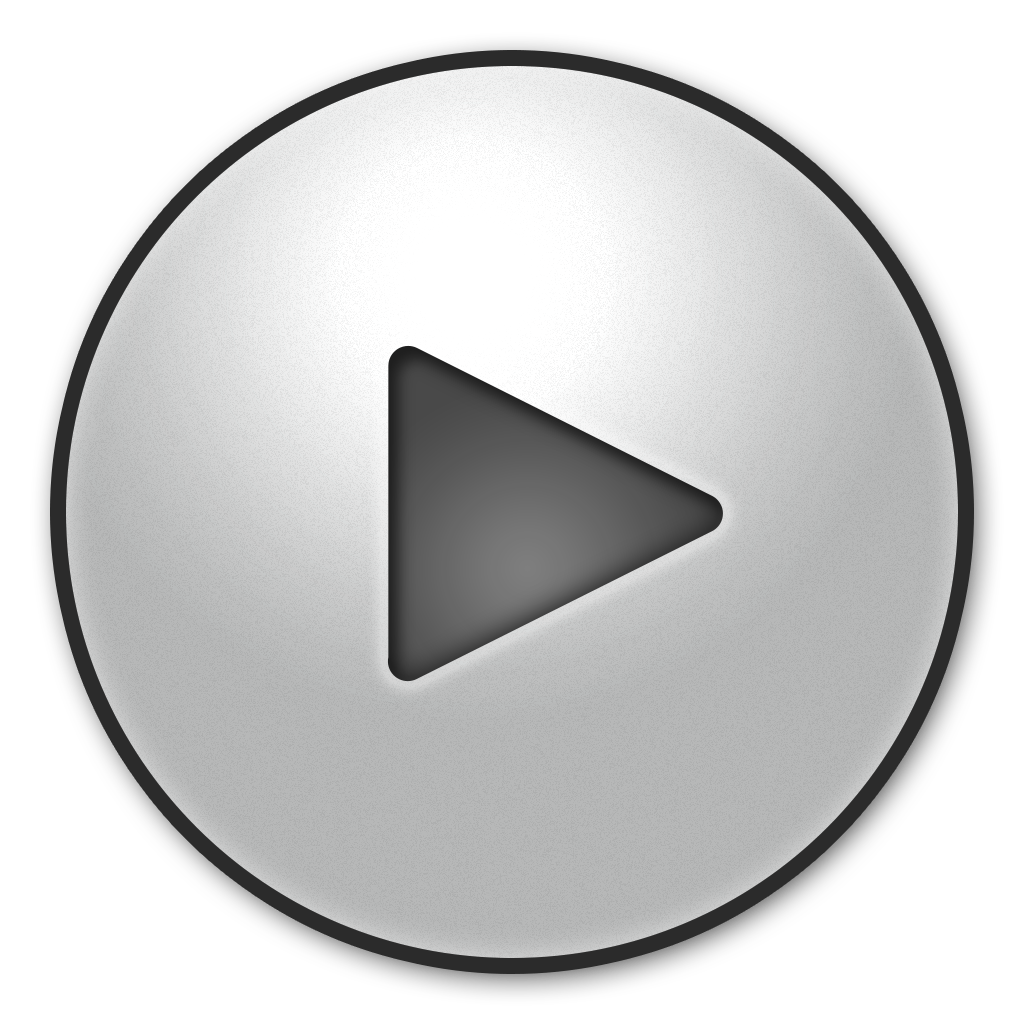 DOC 1 … Timelines TV
DOC 2 … Pendle Witch Child ( Part 1 )
HOW TO SPOT A WITCH 1
According to Witchfinder General Matthew Hopkins there were a number of ways to spot of a person ( almost always a woman) was a witch.
1
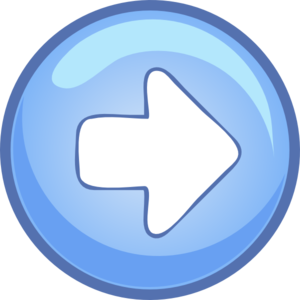 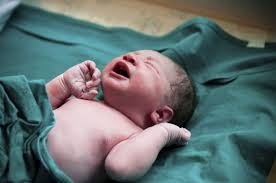 1
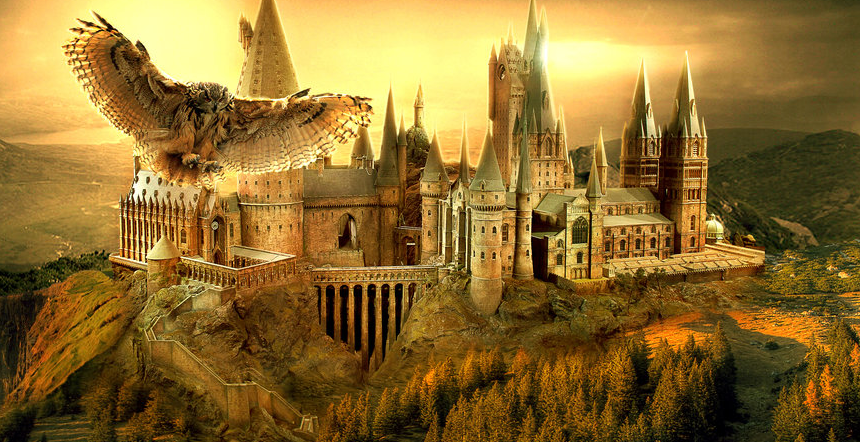 1
And / Or
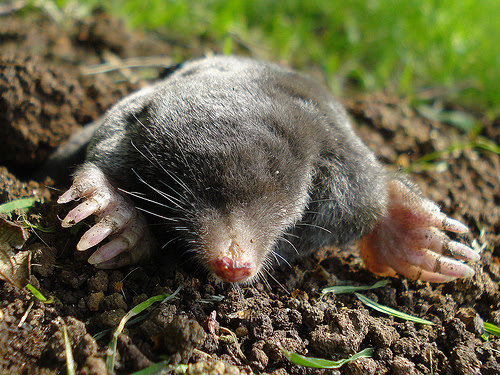 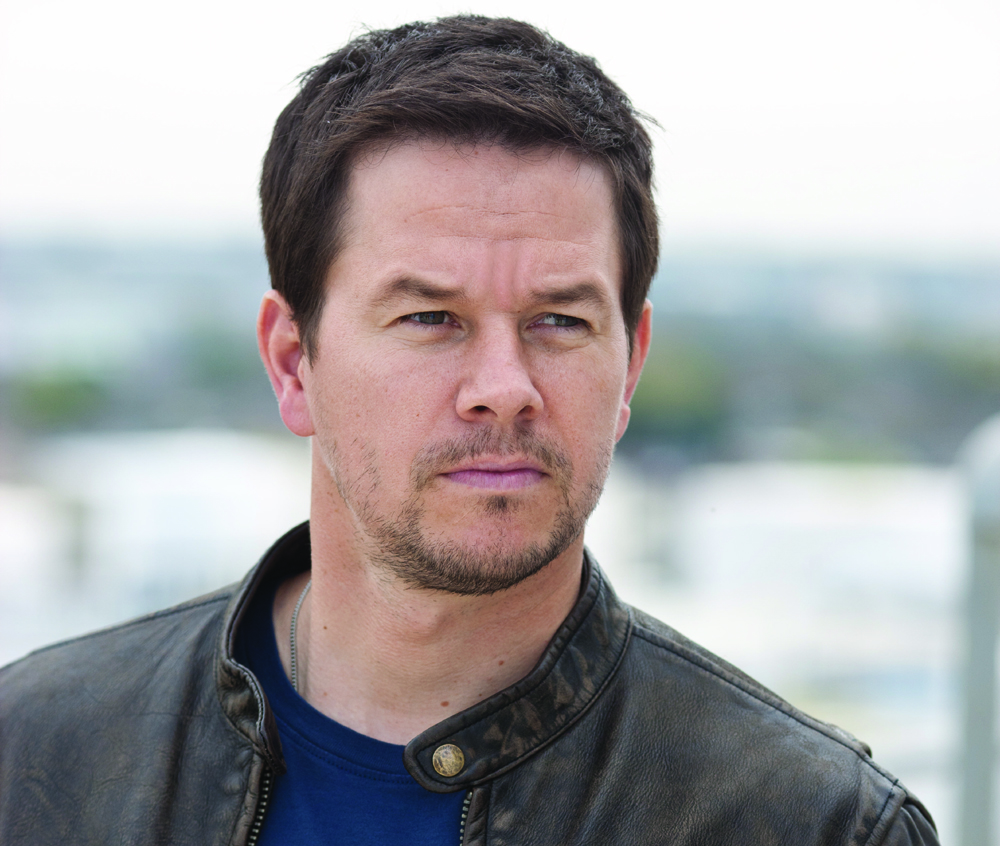 Without the ‘Hog’
1
HOW TO SPOT A WITCH 2
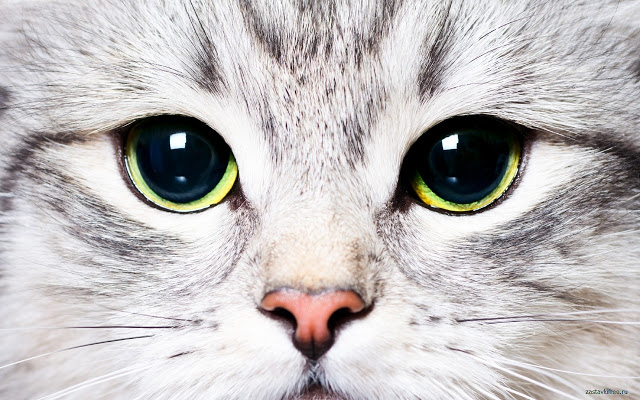 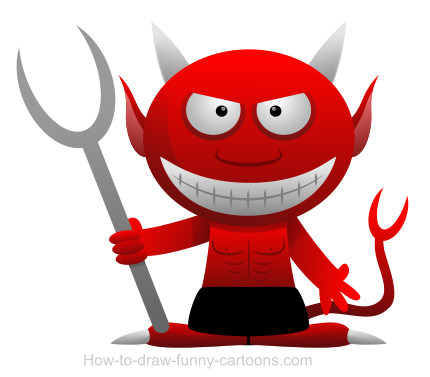 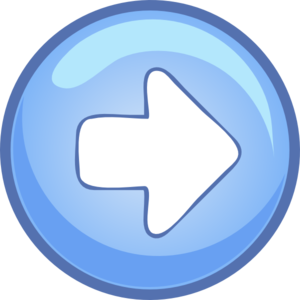 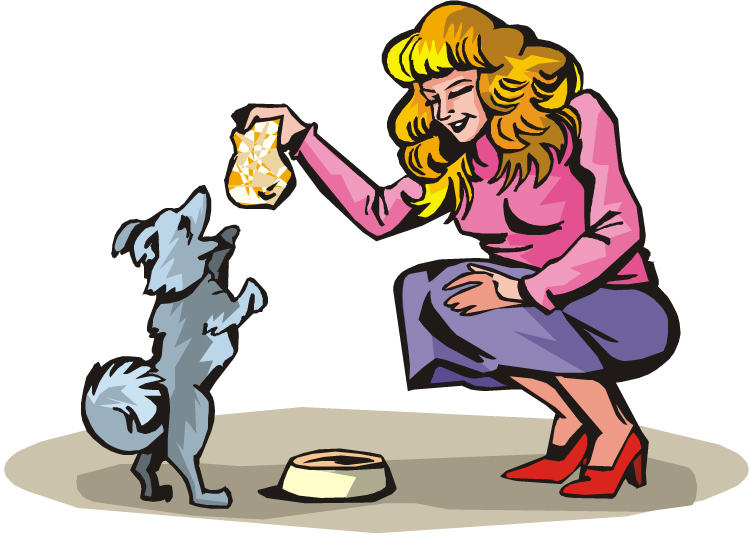 =
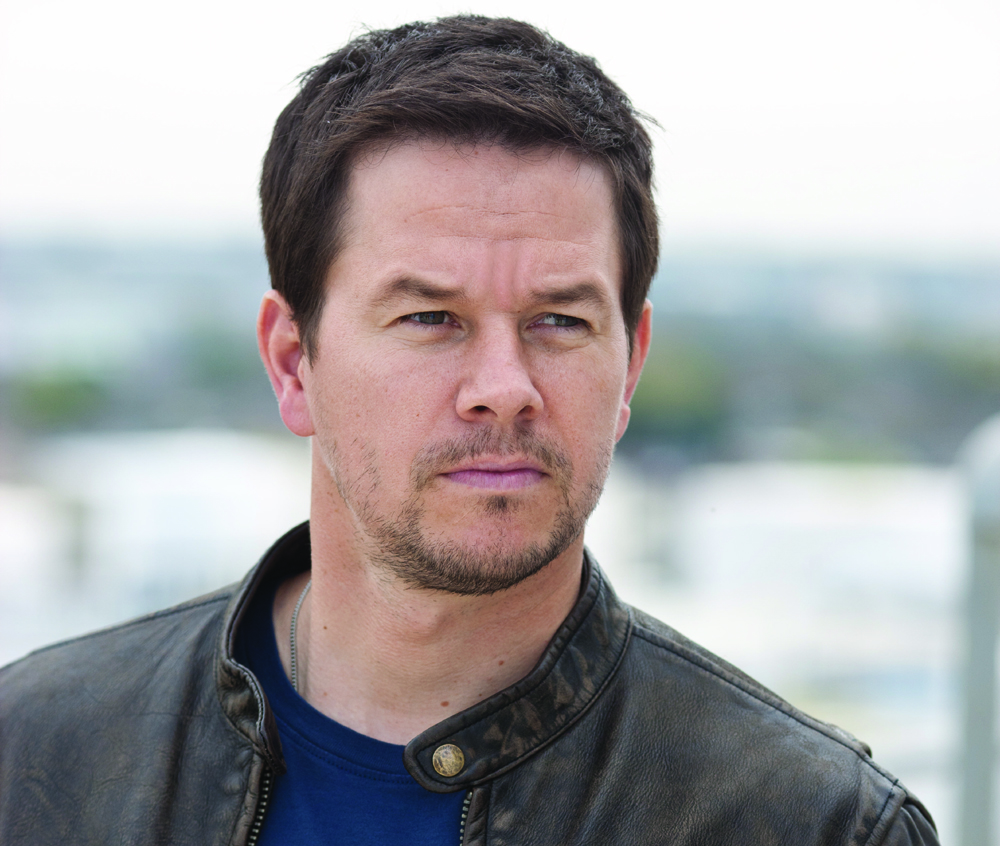 that
off
HOW TO SPOT A WITCH 3
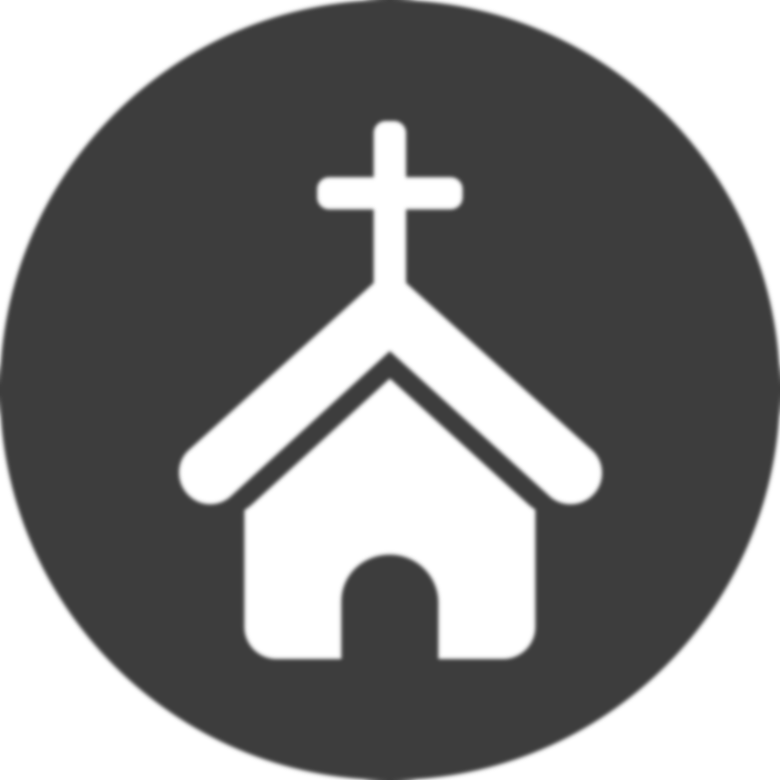 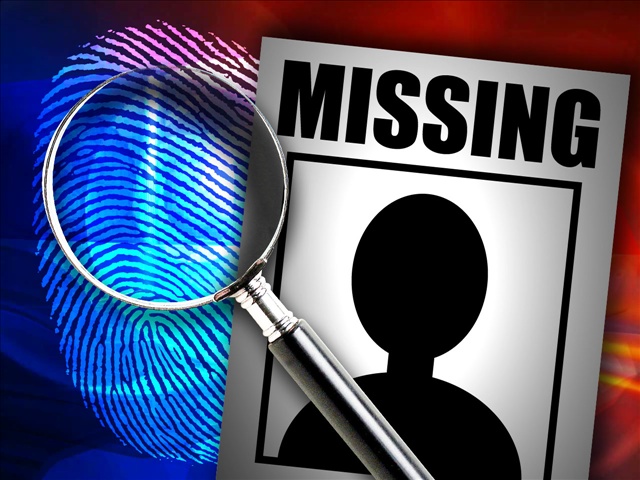 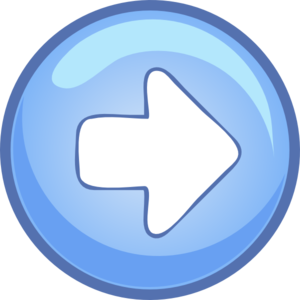 HOW TO SPOT A WITCH 4
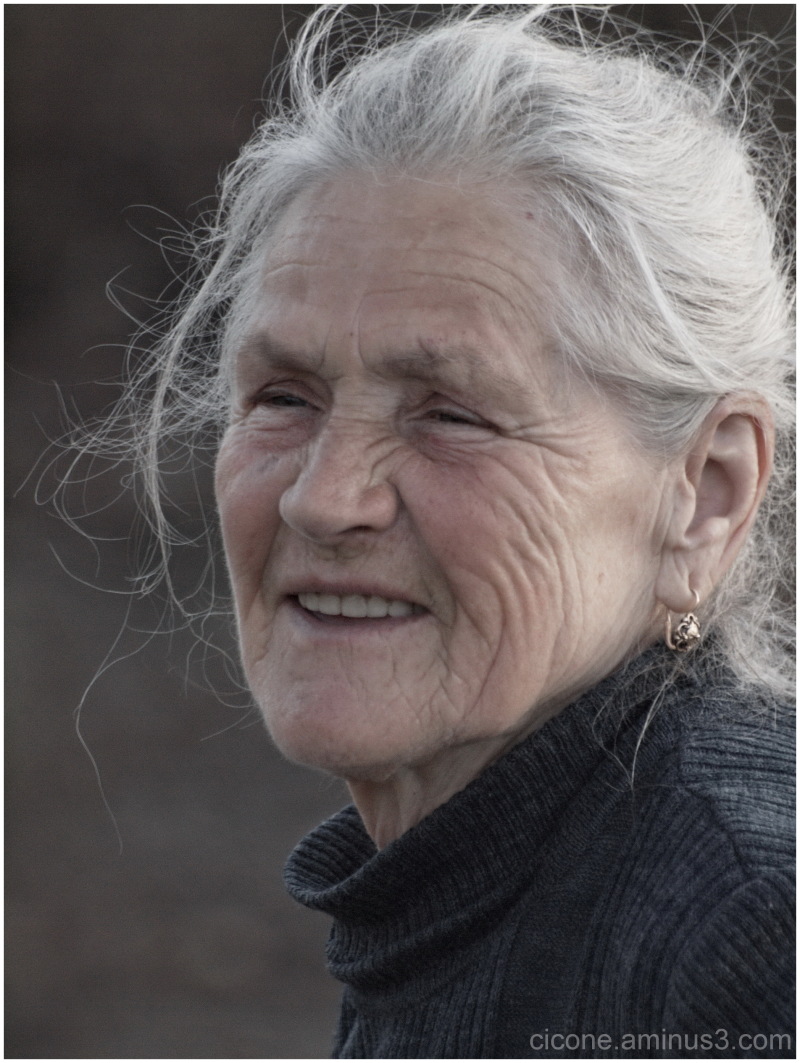 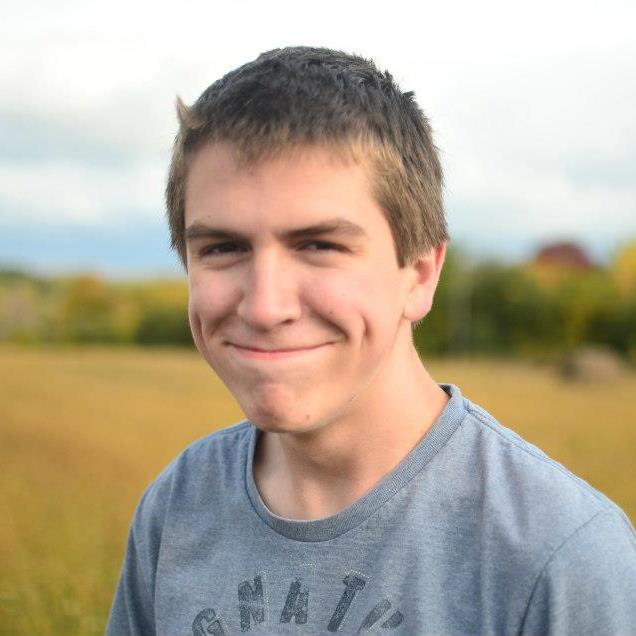 A
C
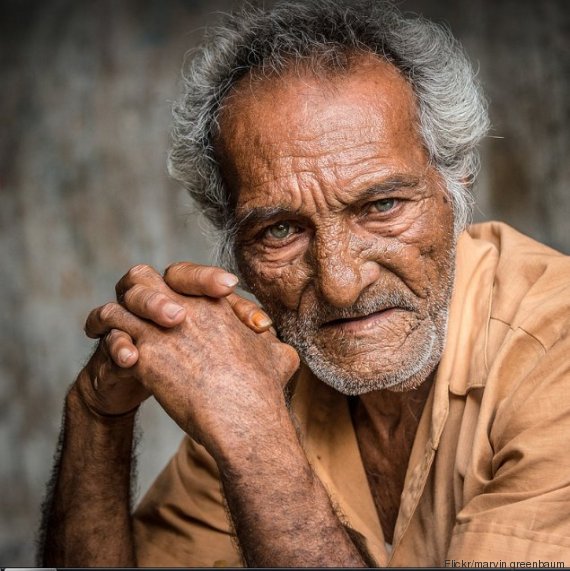 D
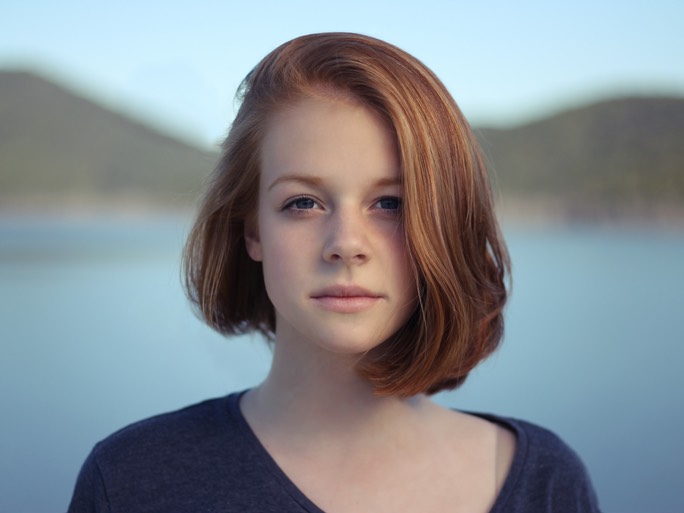 B
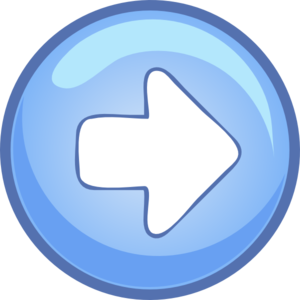 HOW TO SPOT A WITCH 5
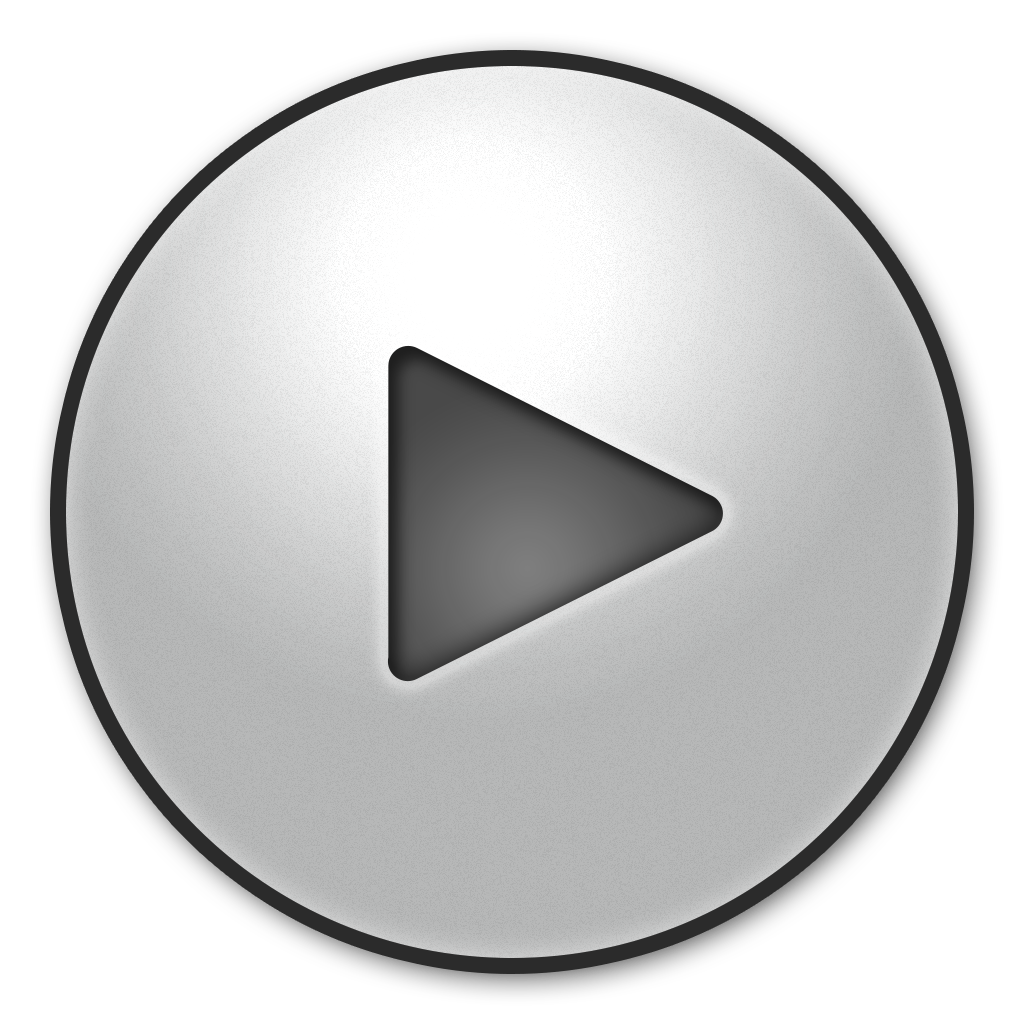 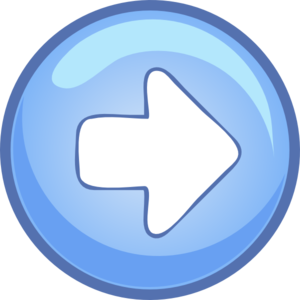 HOW TO SPOT A WITCH ANSWERS
1: Visible Mark
Such as a birthmark, wart or mole
2: They will have a pet, animal or ‘familiar’
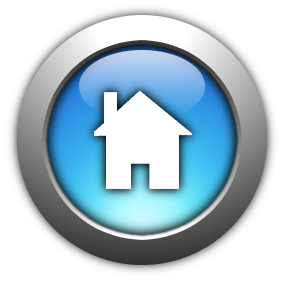 They are demons that feed from the witches mark
3: Absent from church
They did not follow normal rules of society
4: They were usually old women
Men were not usually targeted, but younger women were
5: Acted in strange ways, muttered or talked gibberish
This could be a sign the witch was casting spells
Matthew HOPKINS
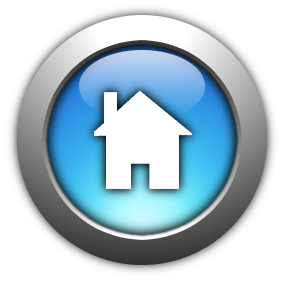 Click The PDF symbols for a series of lessons about Matthew Hopkins
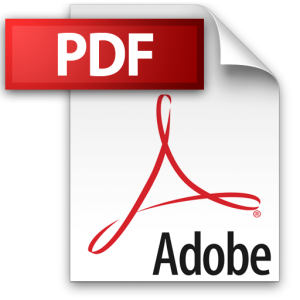 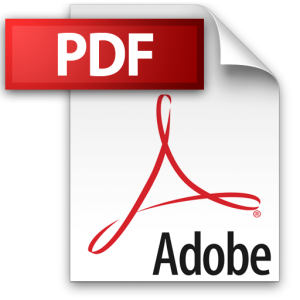 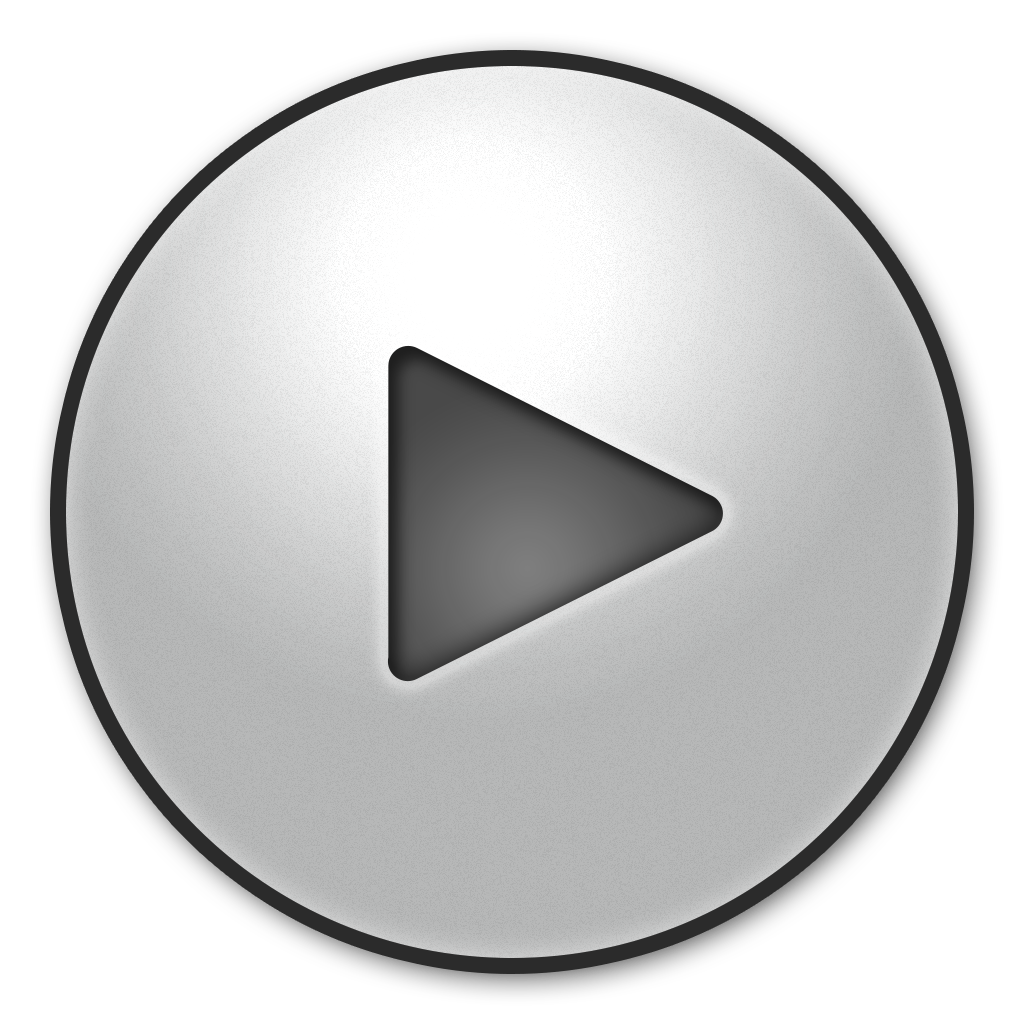 Crime and Punishment Revision guide provided by the Southlands High School
Warm Up !
icHistory Resources